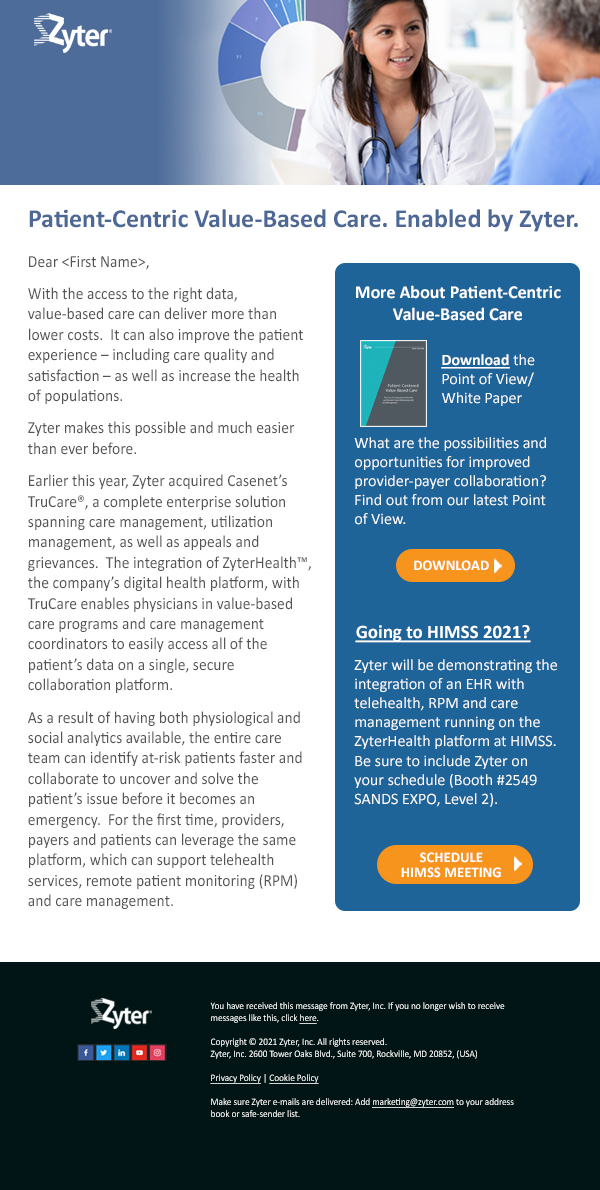 HIMSS Mailer #1
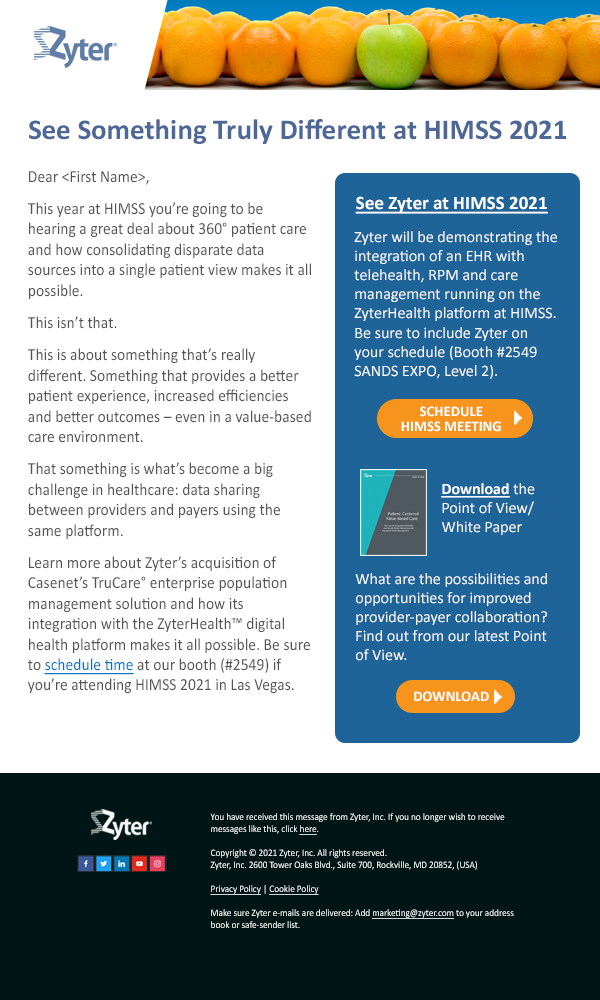 HIMSS Mailer #2
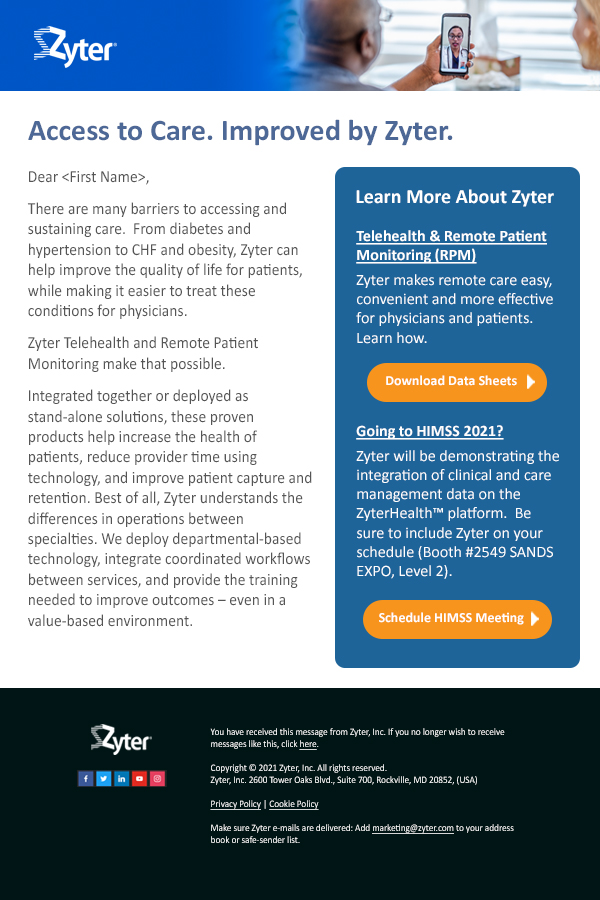 HIMSS Mailer #3
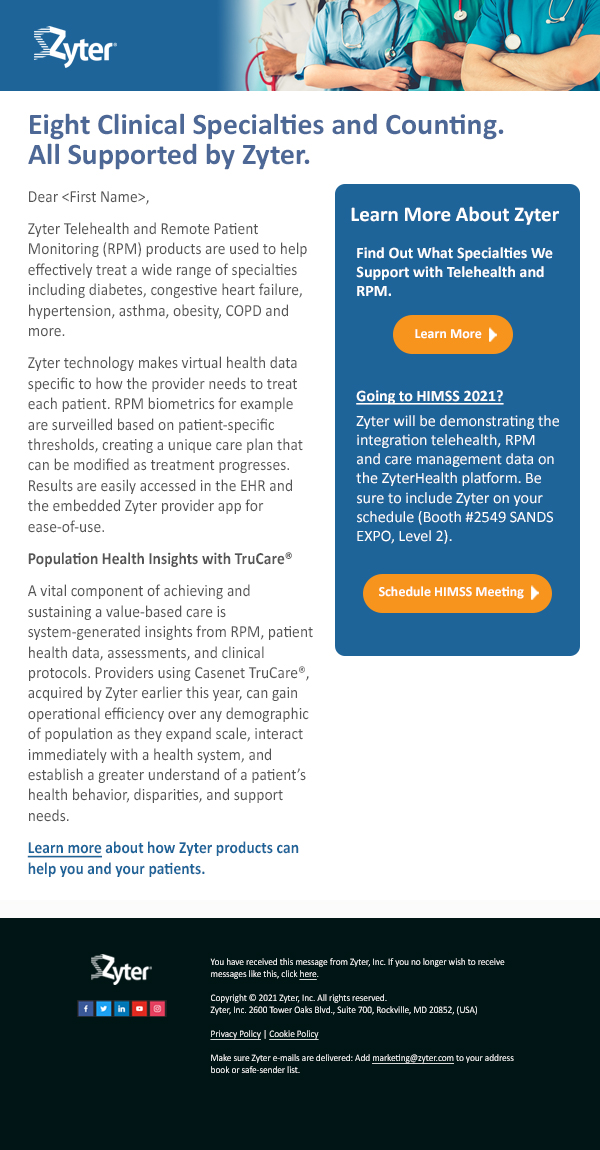 HIMSS Mailer #4